Glucose Homeostasis: In Health, Disease and With Treatment
Packets Included in this Puzzle:
A. Glucose Metabolism and Cause of Diabetes Types1 and 2

B. The Physiology of Hypoglycemia and Hyperglycemia; and Possible points of Diabetes Treatments 

C. Strategies/Drugs for Treating Diabetes (Types 1 and 2)
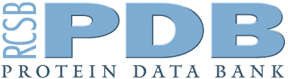 A
Glucose Homeostasis Puzzle: Packet A
Glucose Metabolism
(Words)
Focus: Glucose Metabolism Overview and Cause of Diabetes Types 1 and 2

Cut out the words in each of the boxes, along the solid lines, and arrange them on the Glucose Metabolism Puzzle template so that they represent key steps in Glucose Metabolism

Cut out the red Type 1 and 2 DM boxes as well as the 2 red X on this page and place them on the Glucose Metabolism assembled puzzle showing where/what is missing or non-functional in the case of Type 1 and Type 2 DM
Starch in food
Glucose in Intestine
Glucose in Blood
Glucose in Kidney
Glucose in Cells
Provide energy
Store as Glycogen
Glucagon
Insulin
Type 1 DM
Type 2 DM
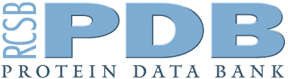 [Speaker Notes: Packet A: Glucose Metabolism Overview and Cause of Diabetes Types1 and 2
Words]
Glucose Metabolism
(Template)
A
Starch in food
Digestion
Excess glucose to Urine
Undigested/unabsorbed glucose to Feces
Glucose in Intestine
Absorption
Reabsorption
Filtration
Glucose in Blood
Glucose in Kidney
Insulin
Glucose uptake
Glycogen breakdown
Glucagon
Glucose in Cells
Store as Glycogen
Provide energy
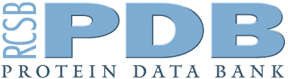 [Speaker Notes: Packet A: Glucose Metabolism Overview and Cause of Diabetes Types1 and 2
Template
This page may be laminated and reused]
B
Glucose Homeostasis Puzzle: Packet B
Glucose Metabolism
(Words)
Focus: Glucose Metabolism during Hypoglycemia and Hyperglycemia
AND Possible processes and/or target for developing treatment strategies for Diabetes

Cut out the words in each of the boxes, along the solid lines, and arrange them on the Puzzle templates.
Print 3 copies of this page and cut out the words for the various groups to work on the puzzle in packet B
Starch in food
DPP-4
Glucose in Intestine
Glucose in Blood
-
+
-
Glucose in Kidney
+
Glucose in Cells
-
Provide energy
Store as Glycogen
Glucagon
Low Blood Sugar
Pancreatic a-cells
Insulin
High Blood Sugar
Intestinal cells
Incretins 
(GLP-1, GIP)
Pancreatic b-cells
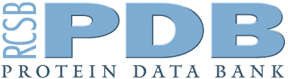 [Speaker Notes: Packet B: Glucose Metabolism Hypo and Hyperglycemia AND treatment points
Words; Print and Cut 3 copies]
B
Glucose Homeostasis Puzzle: Packet B
Glucose Metabolism
(Steps)
2. Stages of puzzle building:
Group 1 handles the puzzle with the hypoglycemia template
Group 2 handles the puzzle with the hyperglycemia template
Groups 1 and 2 come together to assemble the hypo and hyperglycemia pathways on the Hypo- and Hyperglycemia template
Groups 1+2 or a different group should mark the possible points of DM treatment strategies. They present this to the class.
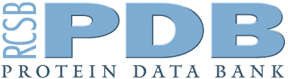 [Speaker Notes: Packet B: Glucose Metabolism Hypo and Hyperglycemia AND treatment points
Instructions for activity]
B
Hypoglycemia
Starch in food
Digestion
Excess glucose to Urine
Undigested/unabsorbed glucose to Feces
Glucose in Intestine
Absorption
Reabsorption
Low Blood Sugar
Filtration
Glucose in Blood
Glucose in Kidney
-
Insulin
Glucose uptake
Glycogen breakdown
Glucagon
Pancreatic a-cells
+
Glucose in Cells
Store as Glycogen
Provide energy
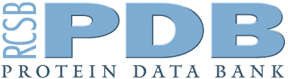 [Speaker Notes: Packet B: Glucose Metabolism during Hypoglycemia
Template]
Hyperglycemia
B
Starch in food
Digestion
Excess glucose to Urine
Undigested/unabsorbed glucose to Feces
Glucose in Intestine
Absorption
Reabsorption
Filtration
Glucose in Blood
Glucose in Kidney
-
Insulin
Glucose uptake
Glycogen breakdown
Glucagon
High Blood Sugar
Pancreatic b-cells
+
Intestinal cells
Glucose in Cells
Incretins 
(GLP-1, GIP)
DPP-4
-
Store as Glycogen
Provide energy
Proteolysis
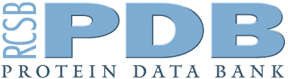 [Speaker Notes: Packet B: Glucose Metabolism during Hyperglycemia
Template]
Hypo- and Hyperglycemia
B
Starch in food
Digestion
Excess glucose to Urine
Undigested/unabsorbed glucose to Feces
Glucose in Intestine
Absorption
Reabsorption
Low Blood Sugar
Filtration
Glucose in Blood
Glucose in Kidney
-
-
Insulin
Glucose uptake
Glycogen breakdown
Glucagon
High Blood Sugar
Pancreatic b-cells
Pancreatic a-cells
+
+
Glucose in Cells
Intestinal cells
Incretins 
(GLP-1, GIP)
DPP-4
-
Store as Glycogen
Provide energy
Proteolysis
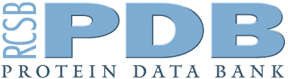 [Speaker Notes: Packet B: Glucose Metabolism during Hypoglycemia and Hyperglycemia
AND Possible processes and/or target for developing treatment strategies for Diabetes (mark on template with a sticker or marker all targets/steps that are locations for DM treatment strategies)
Template]
C
Glucose Homeostasis Puzzle: Packet C
Glucose Metabolism
(Words)
Focus: Strategies/Drugs for Treating Diabetes
Cut out the words in each of the boxes, along the solid lines, and arrange them on the Puzzle templates.
Print 5 copies of this page and cut out the words for the various groups to work on the puzzle in packet C
Starch in food
DPP-4
Glucose in Intestine
Glucose in Blood
-
+
Glucose in Blood
-
Glucose in Kidney
Glucose in Blood
Insulin
+
Glucose in Cells
-
Eat/drink Glucose
Glucagon
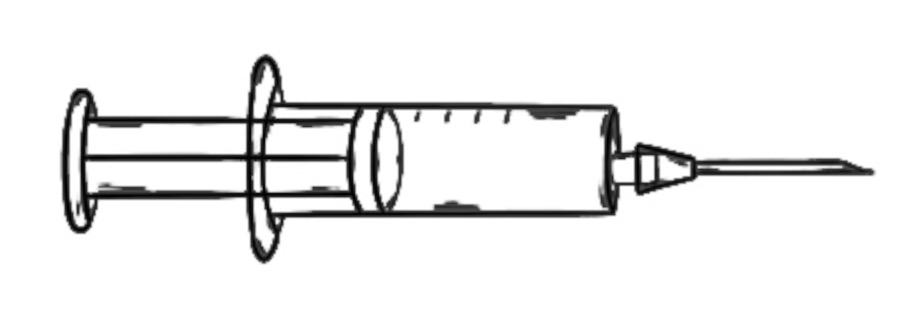 Provide energy
Store as Glycogen
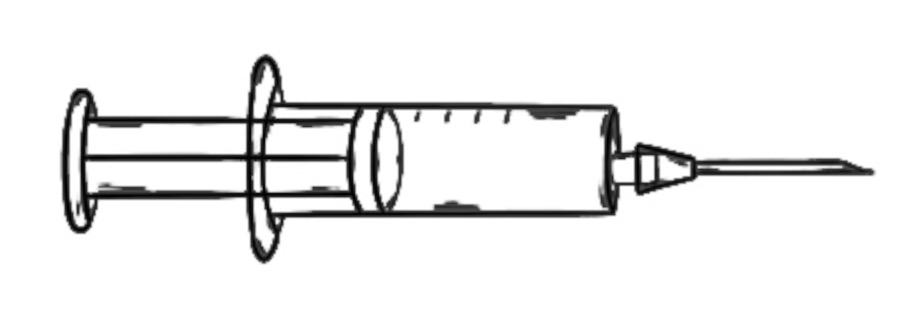 2. Sulfonylurea
Glipizide
GLP-1 Agonists
Liraglutide
Glucagon
Low Blood Sugar
Pancreatic a-cells
Insulin
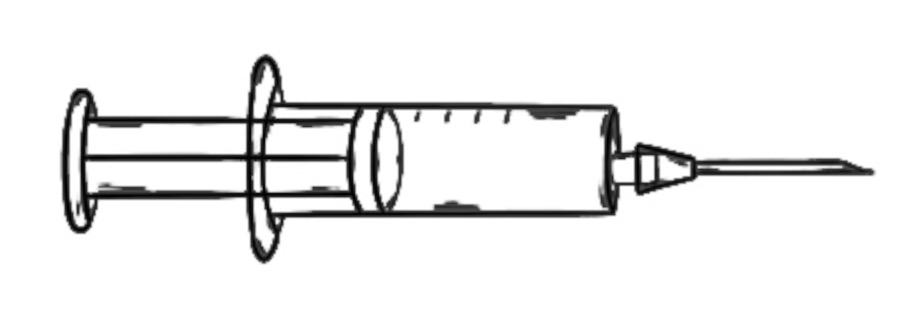 1. Biguanides
Metformin
DPP4 Inhibitors
Sitagliptin, Saxagliptin
High Blood Sugar
Intestinal cells
3. Thiazolidinediones
Rosiglitazone
Incretins 
(GLP-1, GIP)
Pancreatic b-cells
Glucosidase Inhibitors
Acarbose, Miglitol
SGLT-2 Inhibitors
Canagliflozin
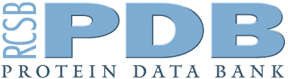 [Speaker Notes: Packet C: Strategies/Drugs for Treating Diabetes
Words; Print and Cut 5 copies]
C
Glucose Homeostasis Puzzle: Packet C
Glucose Metabolism
(Steps)
2. Stages of puzzle building:
Group 1 handles the puzzle with the template “Treating Type 1 DM”. The group also discusses the mechanism of action
Group 2 handles the puzzle with the template “Treating Hypoglycemia” 
Group 3 handles the puzzle with the template “ Non-Insulin Treatments for Type 2 DM - 1”
Group 4 handles the puzzle with the template “ Non-Insulin Treatments for Type 2 DM - 2”
Group 5 handles the puzzle with the template “ Non-Insulin Treatments for Type 2 DM – 3”
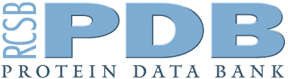 [Speaker Notes: Packet C: Strategies/Drugs for Treating Diabetes
Instructions for activity]
Treating Type 1 DM
C
Starch in food
Digestion
Excess glucose to Urine
Undigested/unabsorbed glucose to Feces
Glucose in Intestine
Absorption
Reabsorption
Filtration
Glucose in Blood
Glucose in Kidney
Insulin
Glucose uptake
Glycogen breakdown
Glucagon
Glucose in Cells
Store as Glycogen
Provide energy
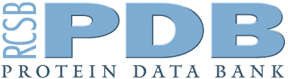 [Speaker Notes: Packet C: Treating Type 1 DM
Template]
Treating Hypoglycemia
C
DM Complications
Starch in food
Digestion
Excess glucose to Urine
Undigested/unabsorbed glucose to Feces
Eat/drink Glucose
Glucose in Intestine
Absorption
Reabsorption
Low Blood Sugar
Filtration
Glucose in Blood
Glucose in Kidney
-
Insulin
Glucose uptake
Glycogen breakdown
Glucagon
Pancreatic a-cells
+
Glucose in Cells
Store as Glycogen
Provide energy
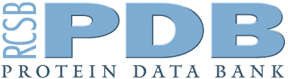 [Speaker Notes: Packet C: Treating Hypoglycemia (a common complication/side effect of drugs seen in Diabetes patients undergoing treatment) 
Template]
Non-Insulin Treatments for Type 2 DM - 1
C
Starch in food
Digestion
Glucosidase Inhibitors
Acarbose, Miglitol
Excess glucose to Urine
Undigested/unabsorbed glucose to Feces
Glucose in Intestine
SGLT-2 Inhibitors
Canagliflozin
Absorption
Reabsorption
Filtration
Glucose in Blood
Glucose in Kidney
Insulin
Glucose uptake
Glycogen breakdown
Glucagon
Glucose in Cells
Store as Glycogen
Provide energy
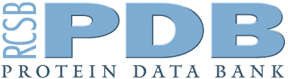 [Speaker Notes: Packet C: Non-Insulin Treatments for Type 2 DM -1
Template]
DM Drugs: Incretin related
Non-Insulin Treatments for Type 2 DM - 2
C
Starch in food
Digestion
Excess glucose to Urine
Undigested/unabsorbed glucose to Feces
Glucose in Intestine
Absorption
Reabsorption
Filtration
Glucose in Blood
Glucose in Kidney
-
Insulin
Glucose uptake
Glycogen breakdown
Glucagon
High Blood Sugar
Pancreatic b-cells
+
GLP-1 Agonists
Liraglutide
Intestinal cells
Glucose in Cells
Incretins 
(GLP-1, GIP)
DPP-4
DPP4 Inhibitors
Sitagliptin, Saxagliptin
-
Store as Glycogen
Provide energy
Proteolysis
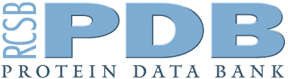 [Speaker Notes: Packet C: Non-Insulin Treatments for Type 2 DM -2
Template]
DM Drugs:
First line of treatment
Non-Insulin Treatments for Type 2 DM - 3
C
Starch in food
Digestion
Excess glucose to Urine
Undigested/unabsorbed glucose to Feces
Glucose in Intestine
Absorption
Reabsorption
Filtration
Glucose in Blood
Glucose in Kidney
2. Sulfonylurea
Glipizide
-
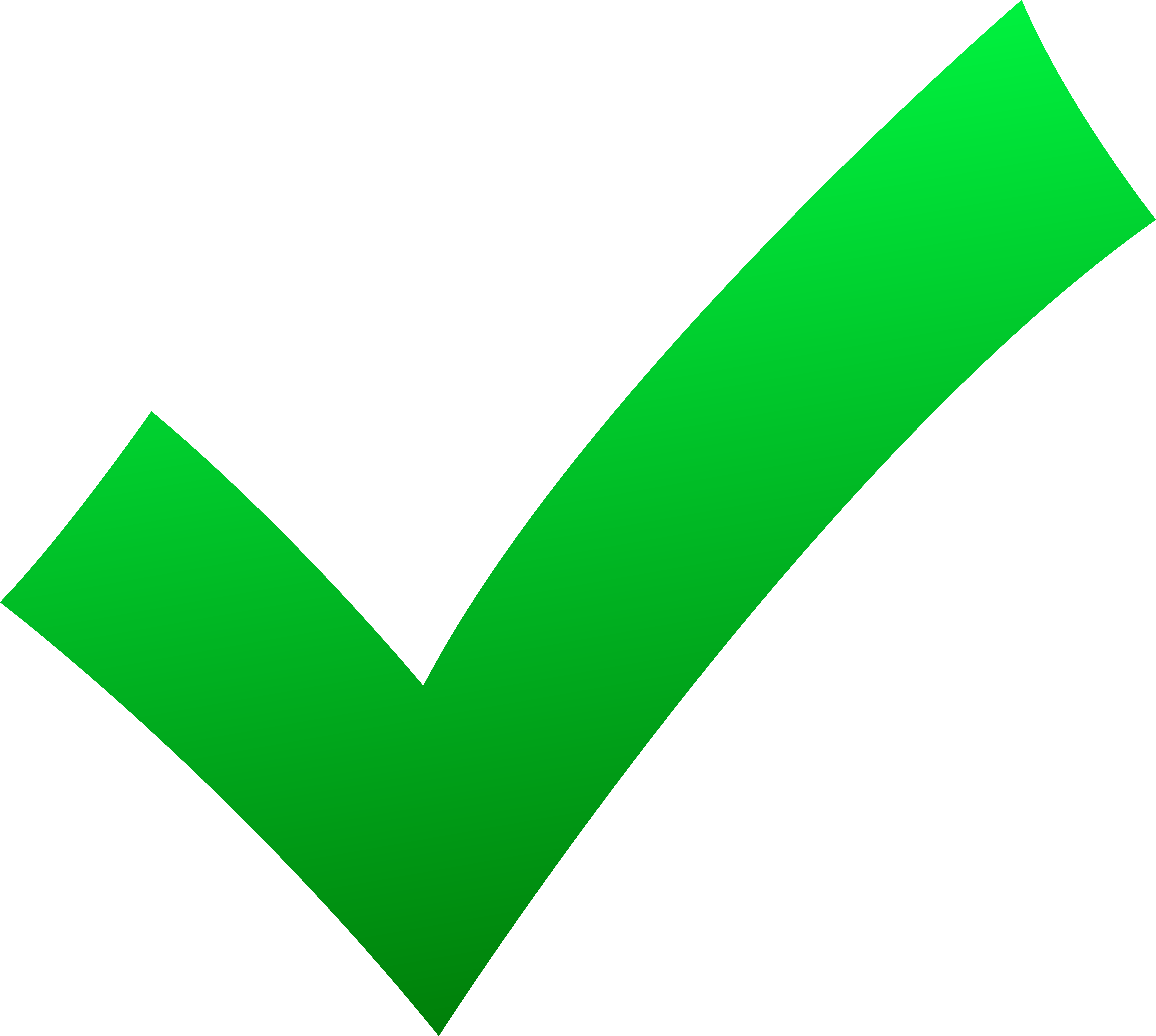 1. Biguanides
Metformin
Insulin
Glucose uptake
Glycogen breakdown
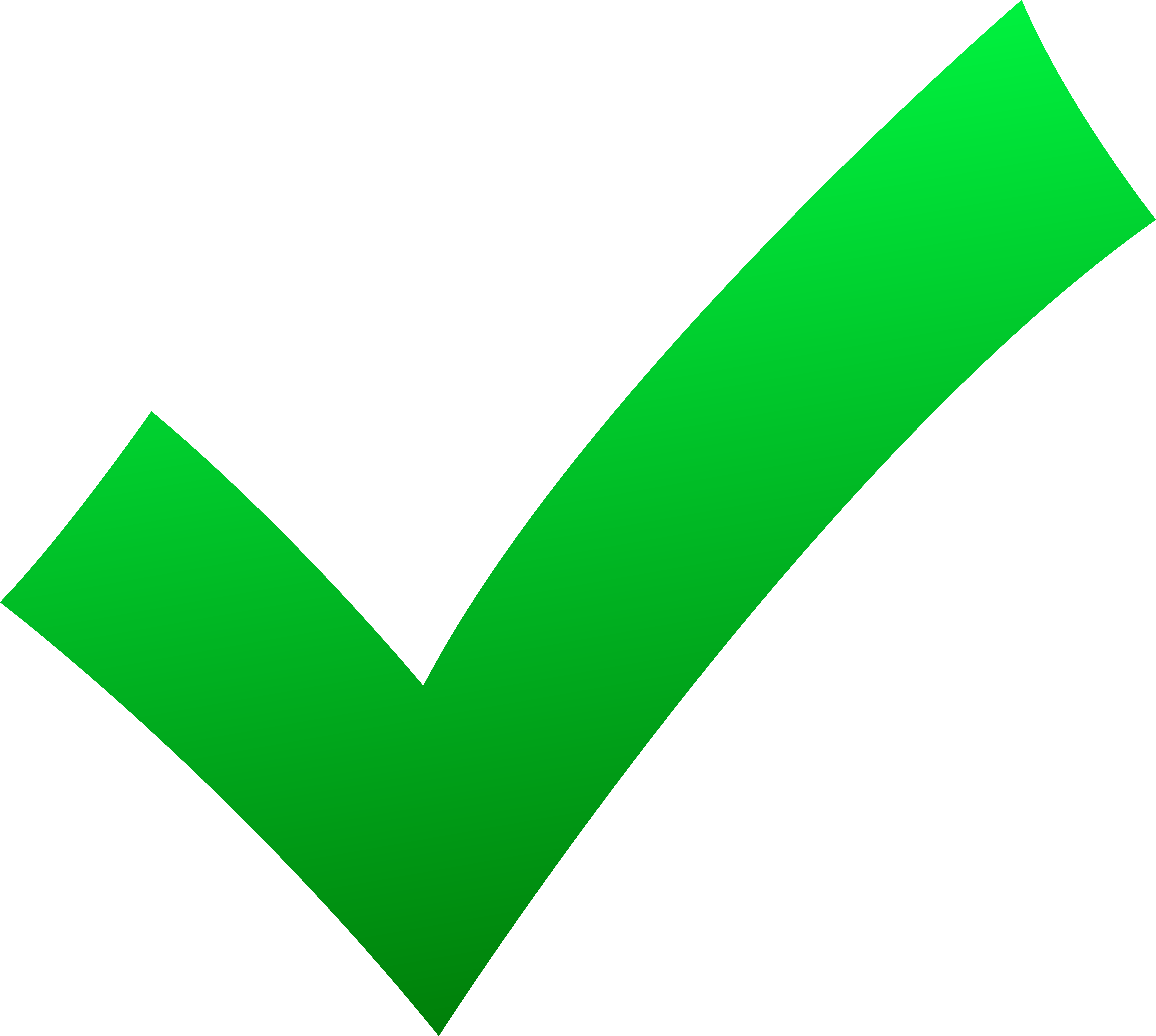 Glucagon
High Blood Sugar
Pancreatic b-cells
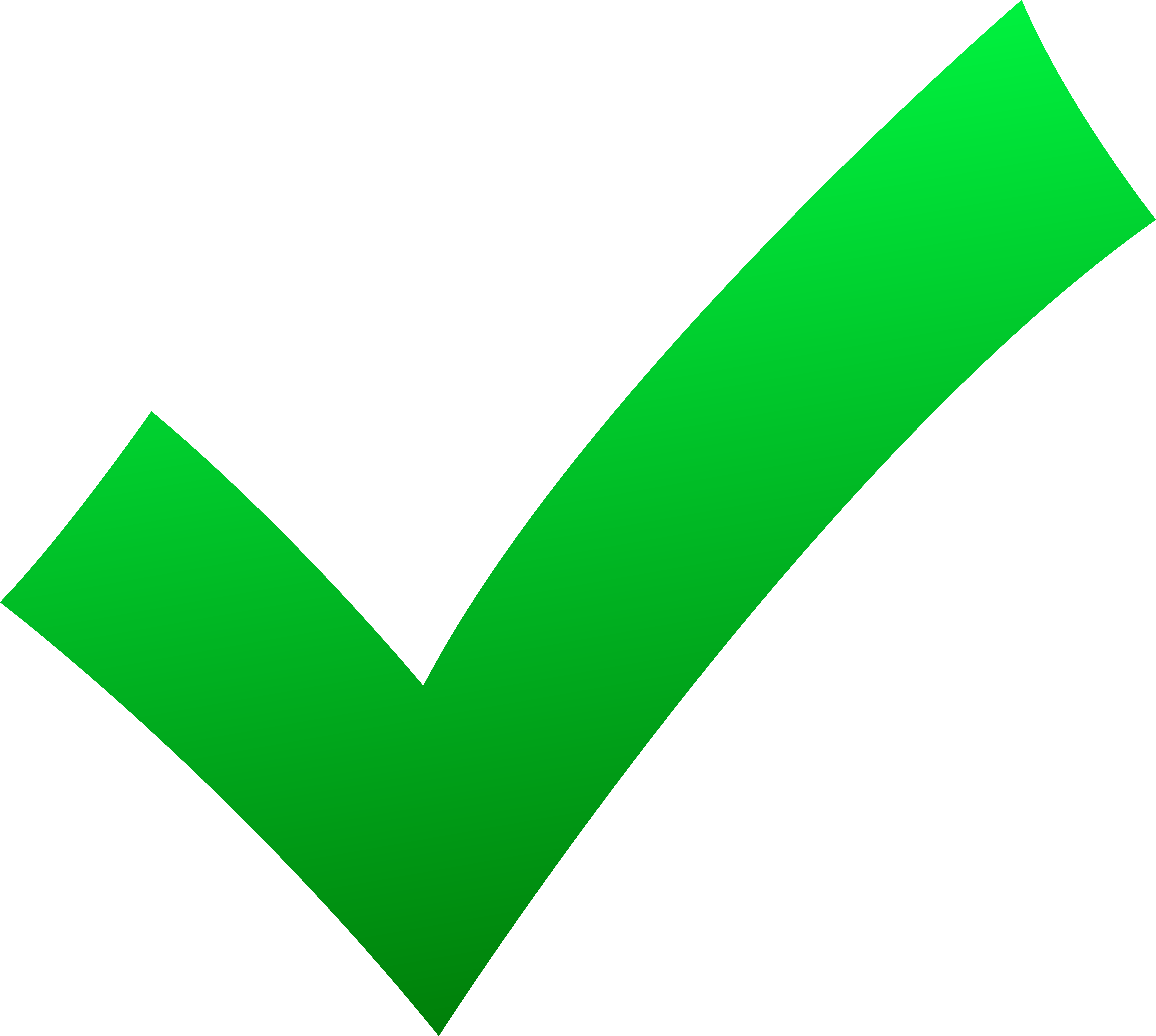 +
3. Thiazolidinediones
Rosiglitazone
Intestinal cells
Glucose in Cells
Incretins 
(GLP-1, GIP)
DPP-4
-
Store as Glycogen
Provide energy
Proteolysis
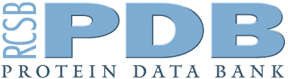 [Speaker Notes: Packet C: Non-Insulin Treatments for Type 2 DM -3
Template]